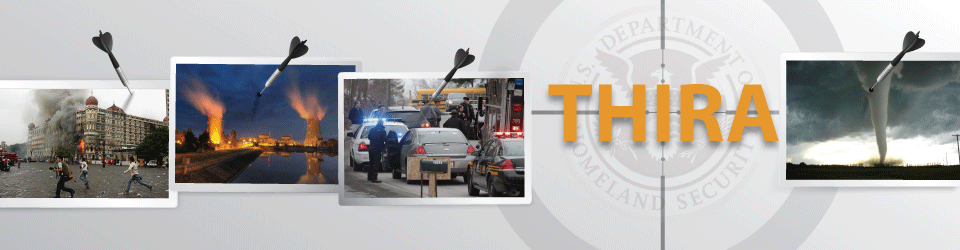 THREAT AND HAZARD IDENTIFICATION 
AND RISK ASSESSMENT
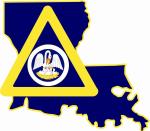 THIRA
…methodologies exist to understand, qualify, and quantify risk.  These methodologies most often focus on a single threat or hazard type and a small area or fixed facility assessment to geographic  areas as large as cities and states and the full spectrum of threats and hazards.  The specificity gained by complex probabilistic modeling and analysis is lost when trying to apply the results across complex landscape of prevention, protection, mitigation, response, and recovery….
IN OTHER WORDS:
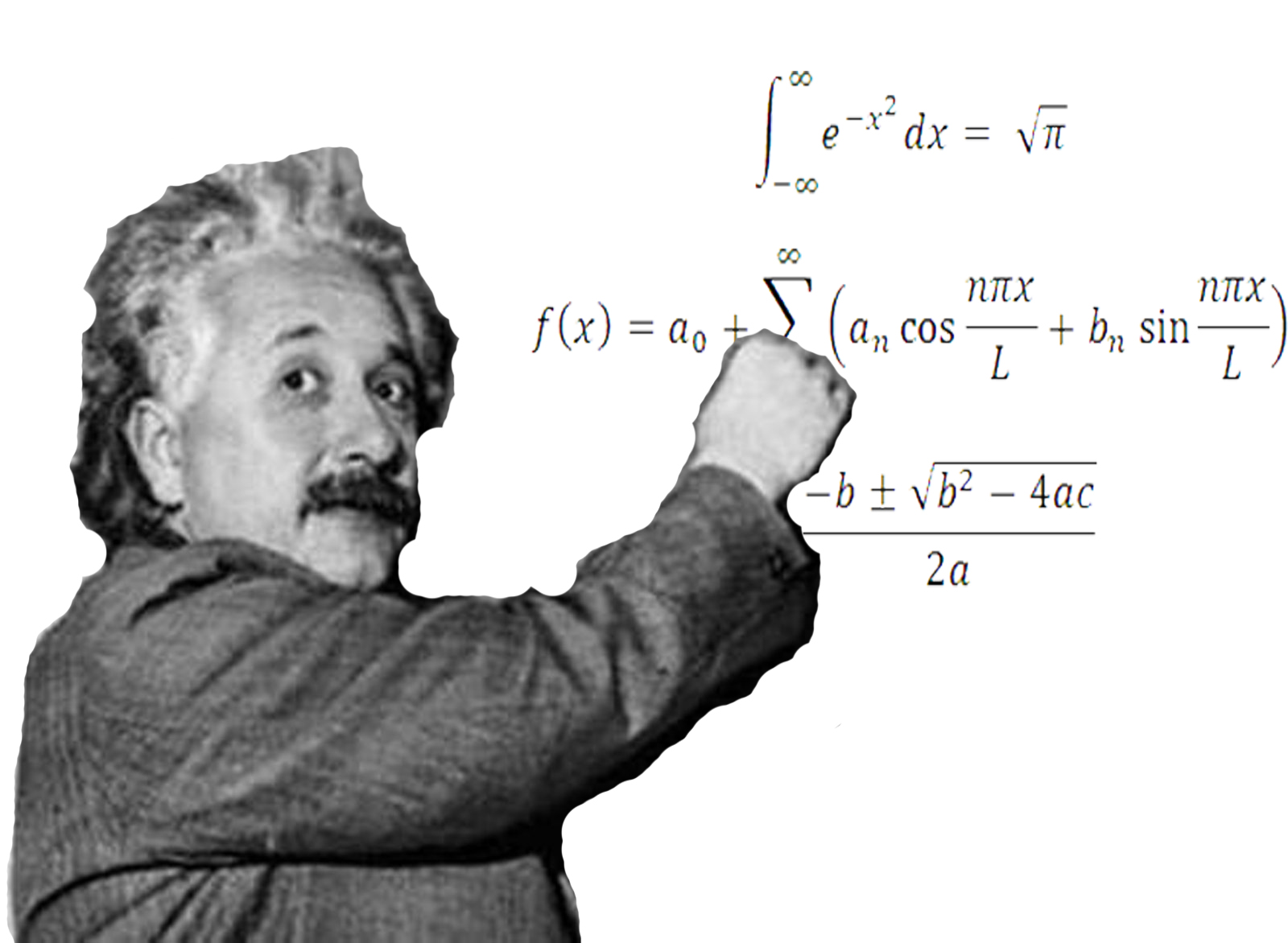 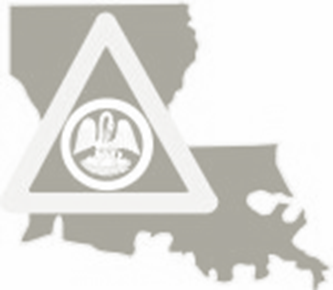 [Speaker Notes: Complicated]
1 + 1 = 2
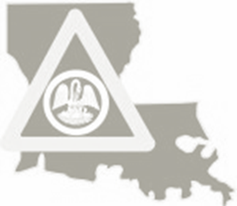 [Speaker Notes: We’re going to make it simplified, easy, and understandable.]
THIRA
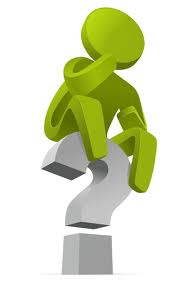 What is it?

What does it do?

How can I use it?
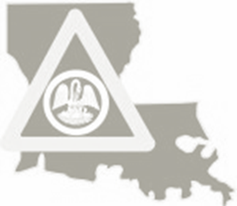 [Speaker Notes: THIRA is the Threat and Hazard Identification and Risk Assessment – a tool that provides a comprehensive approach for identifying threats and hazards in your area, assessing their risks and associated impacts, and setting a goal to accomplish your mission.
The THIRA will help guide your planning, training, and exercise programs.]
COMPONENTS
Core Capabilities and Desired Outcomes
Threats and Hazards
Estimated Impacts
Capability Targets 
Apply Results
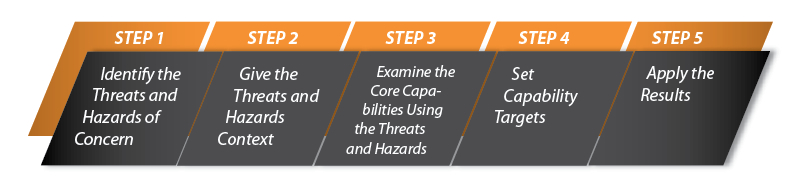 [Speaker Notes: Overview]
CORE CAPABILITIES
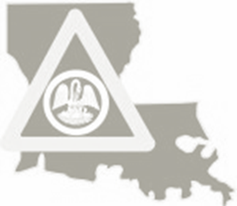 [Speaker Notes: Overview.  Do not discuss each CC, just select one or two and discuss the Desired Outcomes]
CORE CAPABILITIES
Core Capabilities
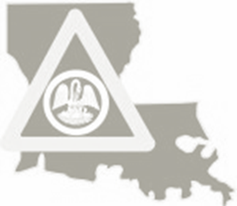 [Speaker Notes: Overview.  Do not discuss each CC, just select one or two and discuss the Desired Outcomes]
DESIRED OUTCOMES
Endstate of the Core Capability
What is it you want to accomplish?
Simple or complex
[Speaker Notes: The desired outcomes are your definitions of the Core Capabilities.  They are the goals you are setting in place in order to reach, complete, or accomplish the core capabilities.  It can be a simple, one sentence statement or it can be a full paragraph.]
DESIRED OUTCOMES
Point A
Point B
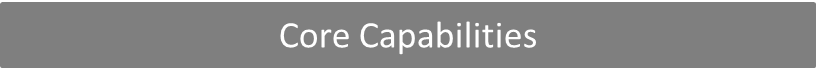 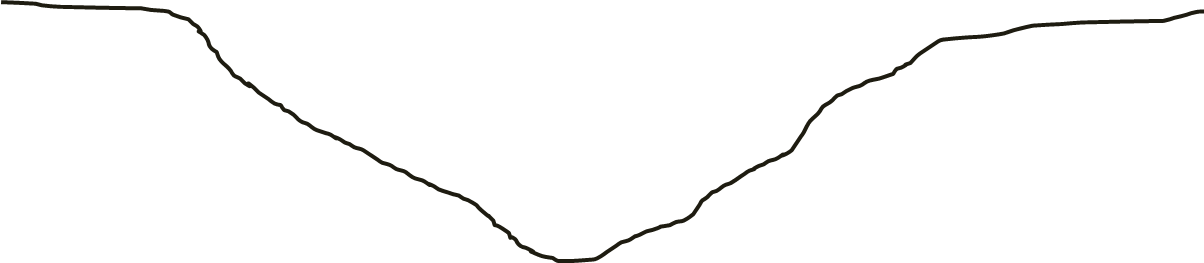 [Speaker Notes: The desired outcomes are your definitions of the Core Capabilities.  They are the goals you are setting in place in order to reach, complete, or accomplish the core capabilities.  It can be a simple, one sentence statement or it can be a full paragraph.]
THREATS AND HAZARDS
Identification and Determination
HIRA
Historical Data
WebEOC
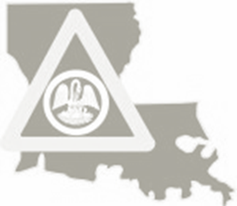 [Speaker Notes: Discuss how to identify Threats and Hazards.  Discuss giving them context (personalizing them to your particular area).  Want to create low probability / high risk scenarios.]
ESTIMATED IMPACTS
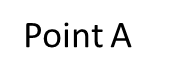 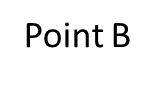 Capabilities
Core
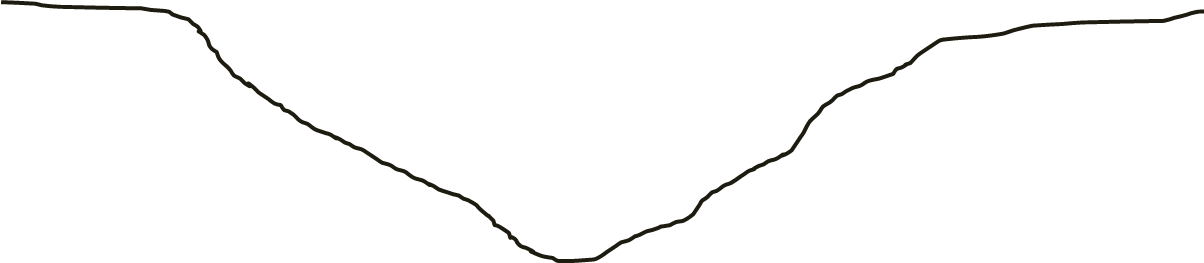 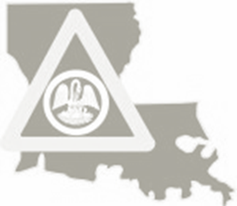 [Speaker Notes: Discuss how to identify Threats and Hazards.  Discuss giving them context (personalizing them to your particular area).  Want to create low probability / high risk scenarios.]
ESTIMATED IMPACTS
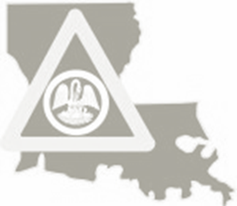 [Speaker Notes: How will the Threat alter your ability to reach your desired income of your core capability?  Apply a threat from the audience (flooding) to a core capability discussed on slide 7.]
CAPABILITY TARGETS
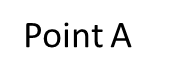 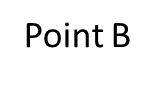 Capability Target
Capabilities
Core
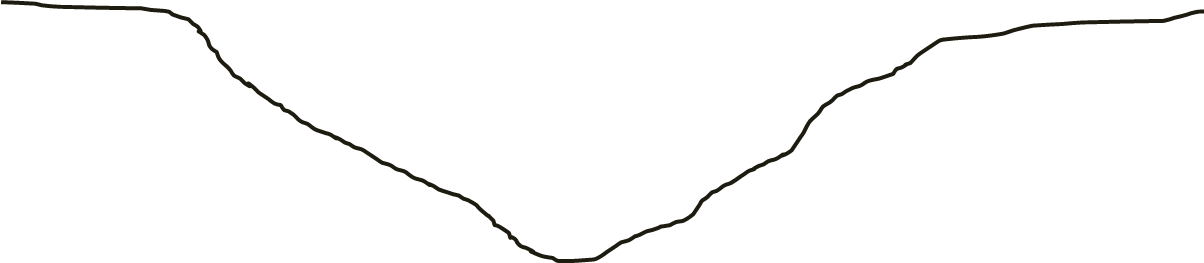 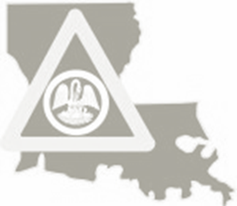 [Speaker Notes: Discuss how to identify Threats and Hazards.  Discuss giving them context (personalizing them to your particular area).  Want to create low probability / high risk scenarios.]
THIRA
Breakfast
Core Capability 
Serve Breakfast to your family on Saturday morning
Desired Outcome
Provide a wholesome and nutritious meal
Threat or Hazard
No food in the pantry
Estimated Impact
Your kids go hungry
Capability Target
Have a plan in place to shop for groceries by Friday night
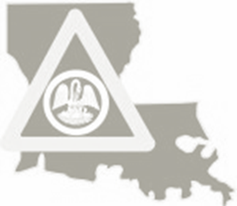 THIRA
Dam Scenario
Core Capability
Desired Outcome
Threat or Hazard
Estimated Impact
Capability Target
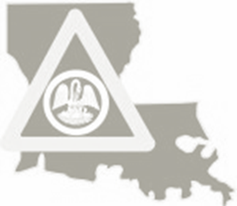 [Speaker Notes: Obtain an actual threat from the group.  Use 2 or 3 core capabilities and complete the THIRA.]
THIRA
Building planning scenarios
Utilizing for exercises and training
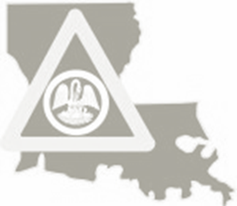 [Speaker Notes: Explain how the THIRA can be used in planning and exercises.]
THIRA
Questions?

scott.vankeuren@la.gov
225-926-3633
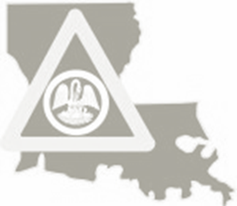 [Speaker Notes: Explain how the THIRA can be used in planning and exercises.]